КАЗАНСКИЙ ИНСТИТУТ БИОХИМИИ И БИОФИЗИКИ КазНЦ РАН
Лаборатория окислительно-восстановительного метаболизма
Многообразие растительных стеринов и их функции в клетке
Валитова Ю.Н.
Биологическая мембрана
- фосфолипиды

 - сфинголипиды

 - стерины
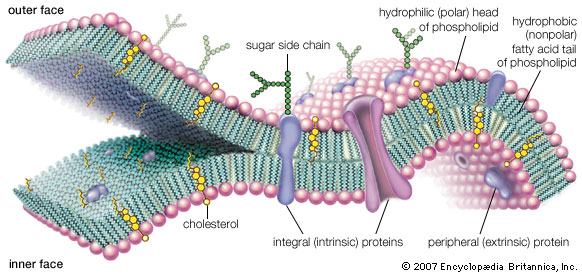 2
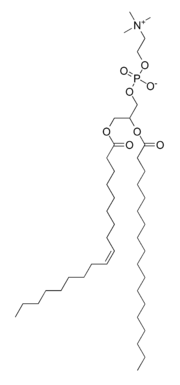 Мембранные липиды
- фосфолипиды - фосфатидилэтаноламин,         фосфатидилхолин, кардиолипин,   фосфатидилсерин
    - гликолипиды
    - сфинголипиды
    - стерины  

   
  Фосфатидилэтаноламин и фосфотидилхолил 
   составляют  от 65 до 80% всех липидов
   мембраны.
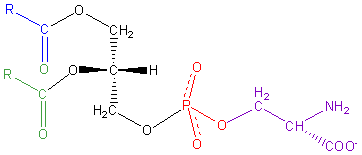 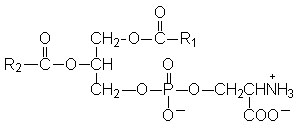 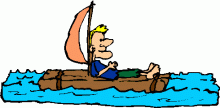 Липидные рафты
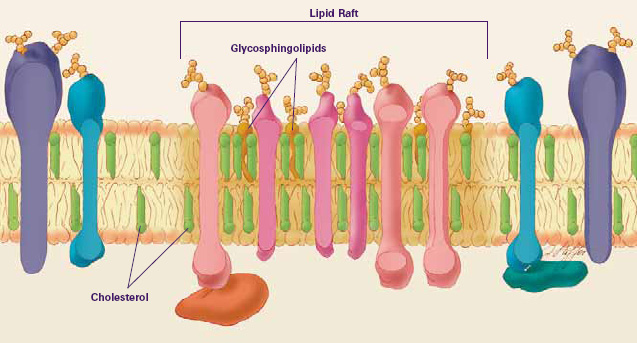 - маленькие (10-200 нм), гетерогенные, высоко-динамичные, богатые стеринами и сфинголипидами домены, которые могут образовывать платформы за счет белок-белковых и белок-липидных взаимодействий.
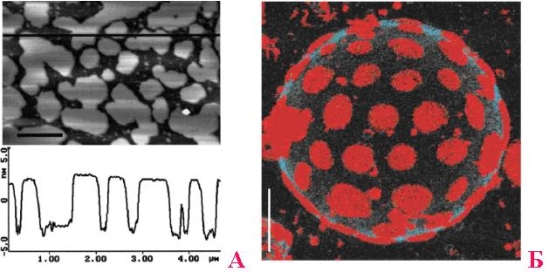 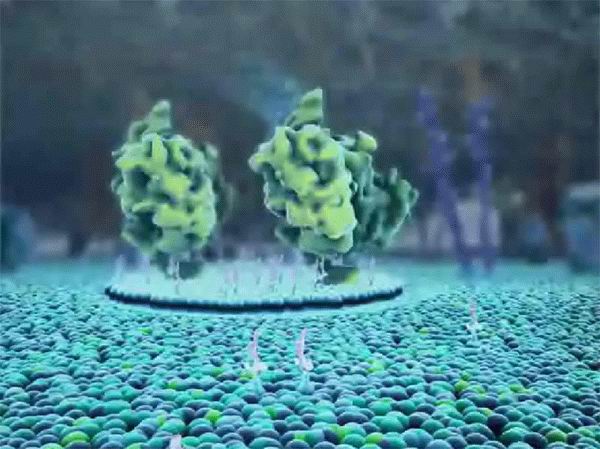 4
Липидные рафты
Биологическая роль:
  - трансдукция сигнала
  - регуляция экзоцитоза,
  эндоцитоза  и апоптоза, 
  - организация цитоскелета
  - защитная  функция
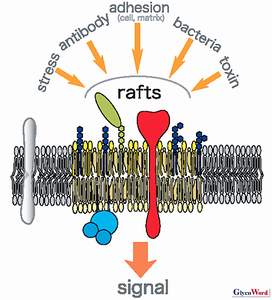 Существуют тесная взаимосвязь между стеринами и сфинголипидами в растительных клетках, что может влиять на структуру липидных микродоменов и их функциональную активность.
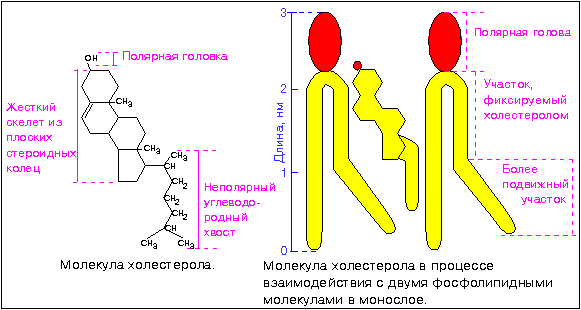 сфинг
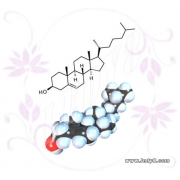 Стерины
cтероидные 
   алициклические спирты
Свойства:
   - оказывают упорядоченное действие на структуру мембран
   - обеспечивают избирательную проницаемость
   - регуляторная функция
   - влияет на активность ферментов
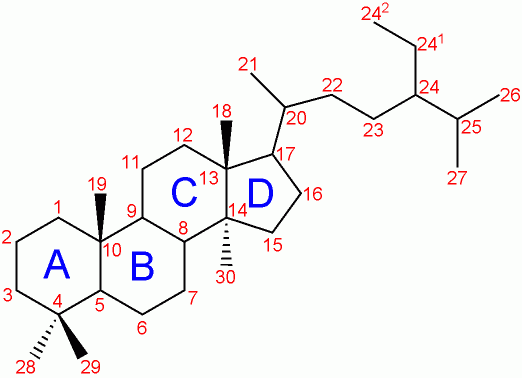 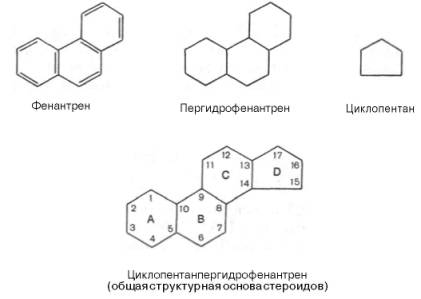 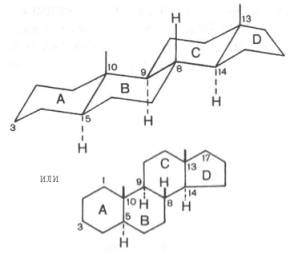 К стероидам относятся вещества с различным биологическим действием:
- зоостерины  (холестерин)
- микостерины  (эргостерин)
- стерины морских организмов 
- желчные кислоты
- половые гормоны  (эстрогены, андрогены, гестогены)
- адренокортикоидные гормоны (глюко- и минералокортикоиды)
- экдистероиды (экдизоны – гормоны линьки)
- витамины группы D
- фитостерины  (β-ситостерин, кампестерин, стигмостерин)
- брассиностероиды (растительные гормоны)
- стероидные сердечные гликозиды (карденолиды и буфадиенолиды)
- стероидные сапонины и алкалоиды
9
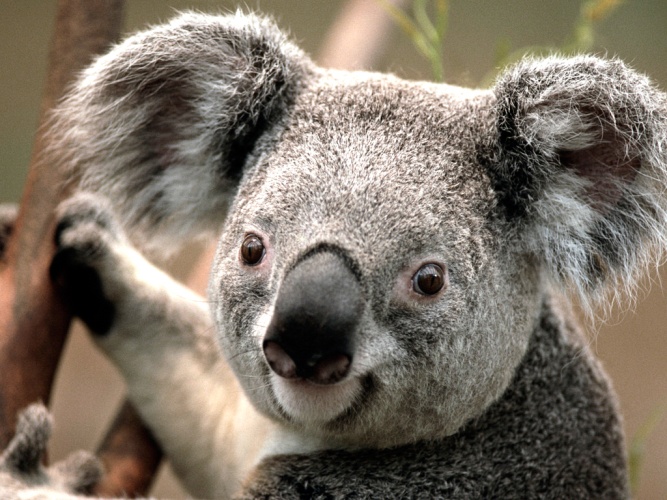 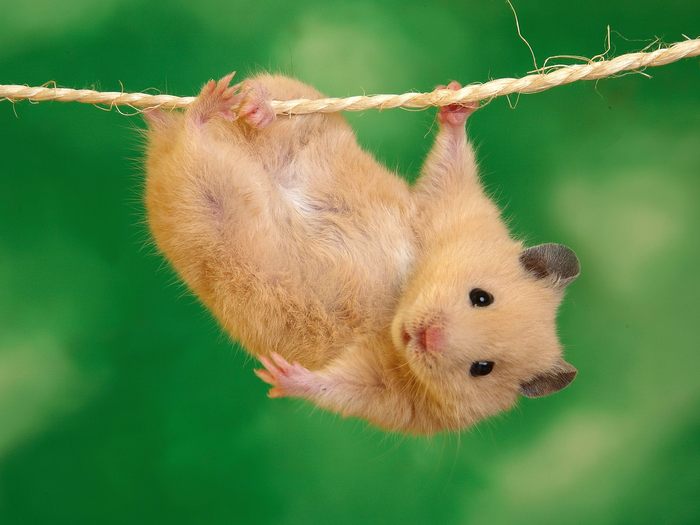 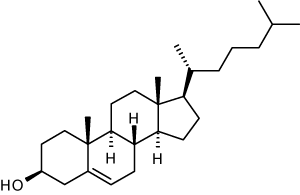 Холестерин
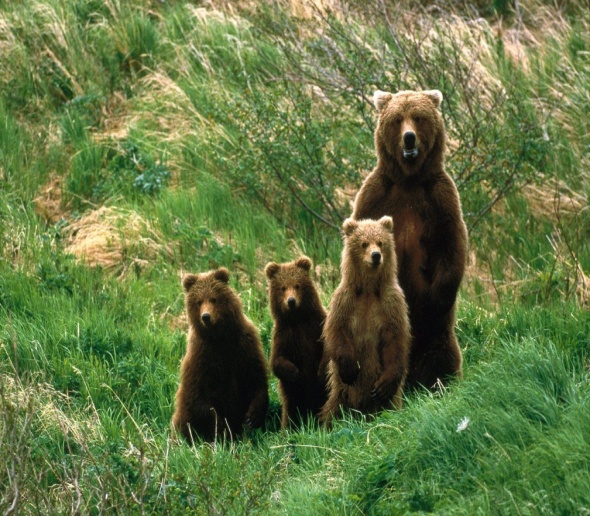 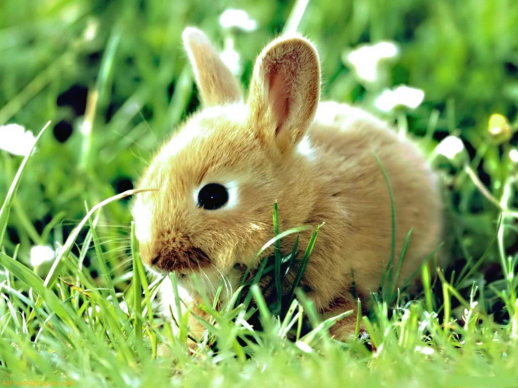 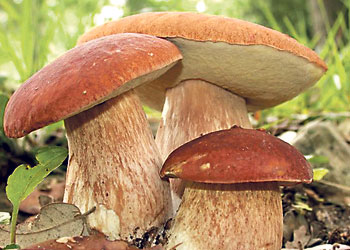 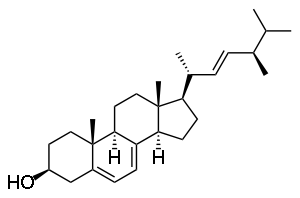 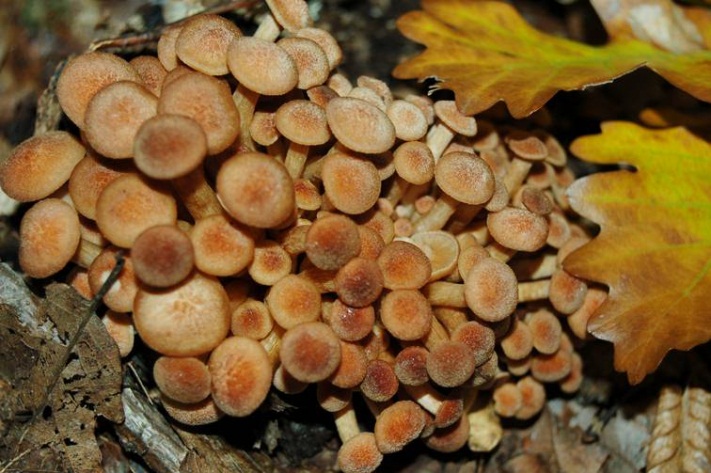 Эргостерин
10
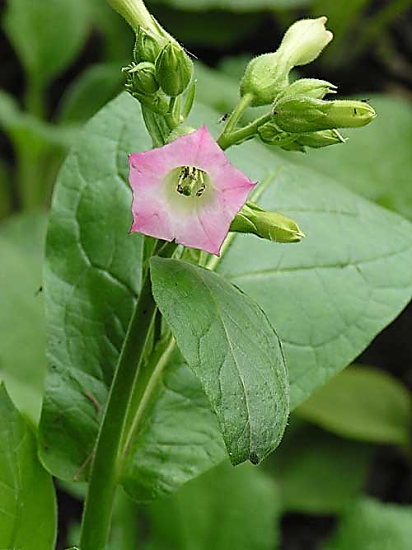 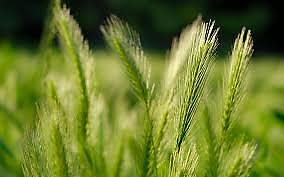 Стерины растений
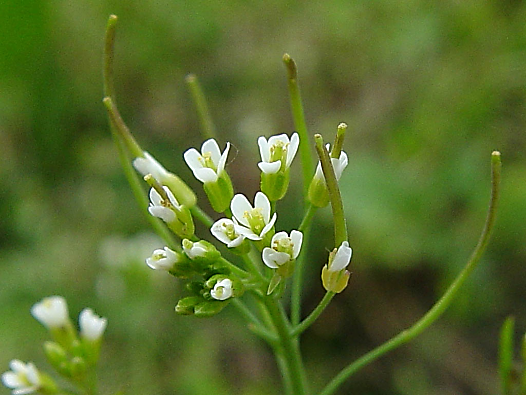 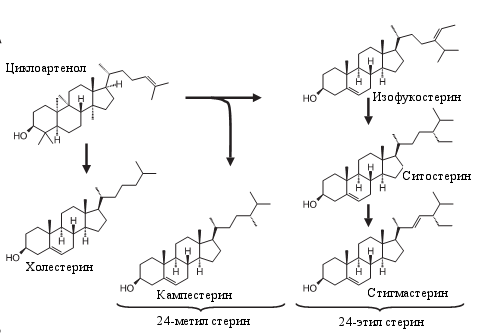 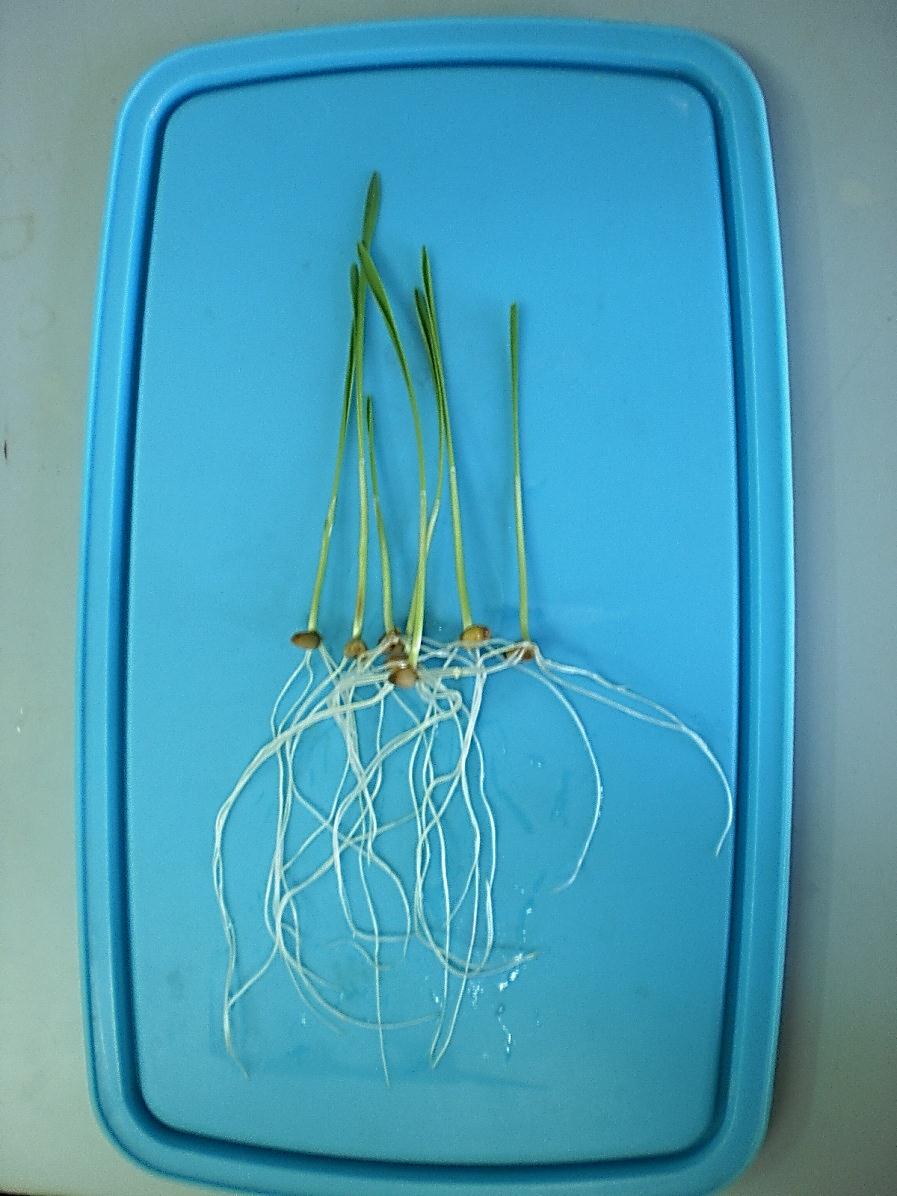 [Valitova et al., 2011]
11
Биосинтез стеринов
12
Биосинтез стеринов
Биосинтез  стеринов  многоступенчатый процесс включает  множество различных последовательных  реакций:
раскрытие циклопропанового кольца
алильная изомерия
алкилирование
деметилирование
восстановление двойной связи
дегидрирование
Биосинтез
Ферменты биосинтеза брассиностероидов обнаружены почти во всех тканях растения, концентрация этих гормонов более высока в молодых тканях:
этиолированных проростках
меристемах
флоральных примордиях
развивающейся пыльце
генеративные органы
Ферменты синтеза стеринов:
HMGR (НАДФ-зависимая гидроксиметилглутарил-КоА-редуктаза (ГМГ-КоА-редуктаза) – определяет скорость синтеза стеринов на этапе образовании мевалоновой кислоты;
SQS – сквален синтаза;
SQE – сквален эпоксидаза;
CAS – циклоартенол синтаза;
 SMT1 и SMT2 - ферменты стерол-С24-метилтрансфераза  1 и 2 (изменение соотношения между С-24-метил- и С-24-этилстеринами);
 DWF – фермент delta5-стерол-C24-редуктаза (изомераза)  (ответственен за конечный этап синтеза ситостерина, кампестерина, регуляцию синтеза брассиностероидов).
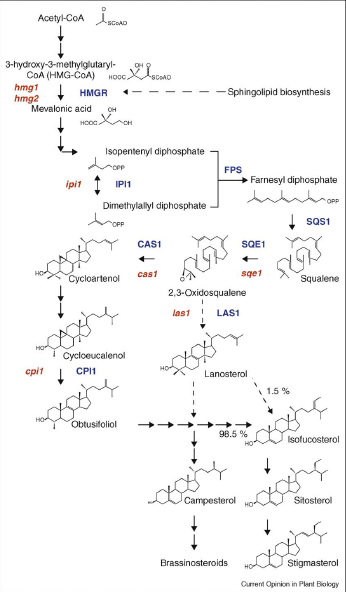 Путь биосинтеза стеринов у арабидопсиса.  Представлены ферменты (синий) и кодирующие их гены (красный) [Boutte, 2009].
SMT1
SMT2, SMT3
DWF1
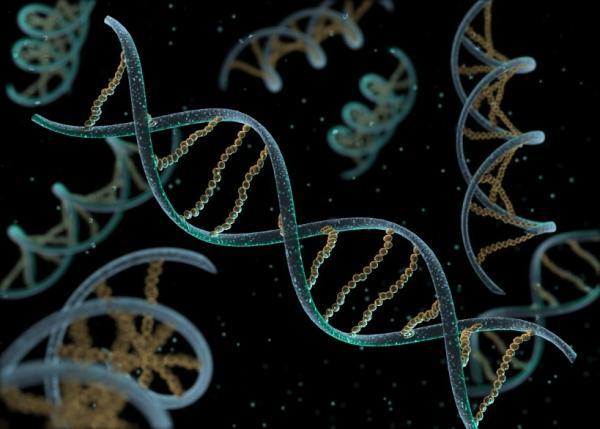 Гены ферментов участвующих в синтезе стеринов:
ген HMGR – определяет скорость синтеза стеринов на этапе образовании мевалоновой кислоты;
      гены SMT1 и SMT2, кодирующие ферменты стерол-С24-метилтрансферазу 1 и 2 (изменение соотношения между С-24-метил- и С-24-этилстеринами); 
      гены DWF1 (dwarf – карлик), DWF4 и DWF6, кодирующий фермент delta5-стерол-C24-редуктазу (изомеразу) (ответственен за конечный этап синтеза ситостерина, кампестерина, регуляцию синтеза брассиностероидов).
Стерин 24-С-метилтрансфераза(СМТ)
Классификация фермента
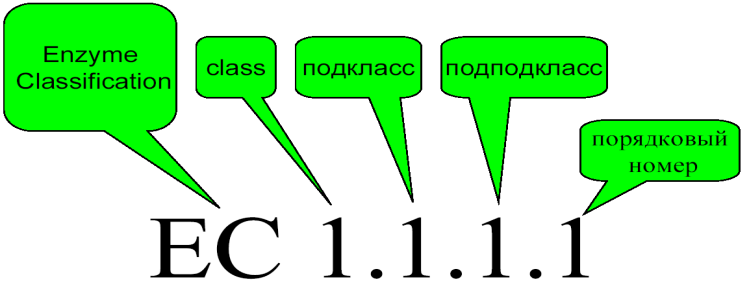 E.C.2. – трансферазы 
  Е.С.2.1. – трансферазы одноуглеродной группы 
    Е.С.2.1.1. – метилтрансферазы 
        Е.С.2.1.1.41. – С-24-стерин метилтрансфераза
19
Кофактор:
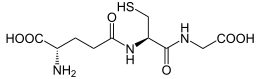 Глутатион
глицин
L-цистеин
L-глутаминовая кислота 
Кофермент:
S-аденозилметионин 
          (SAM)
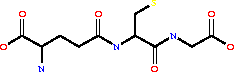 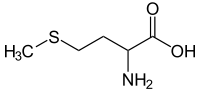 2 консервативных домена:
С-терминальная последовательность

Аденозилметионин связывающий сайт
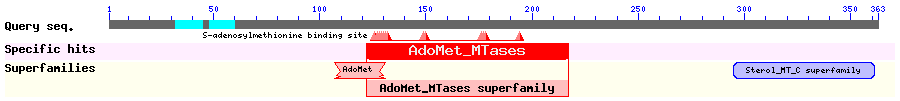 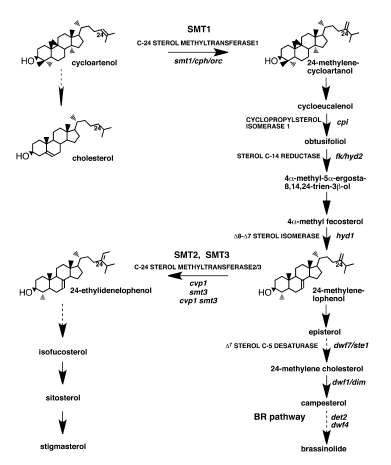 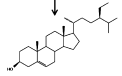 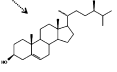 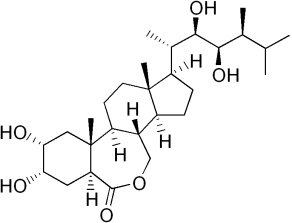 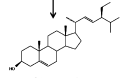 Путь биосинтеза фитостеринов  у Arabidopsis [Carland et al., 2010].
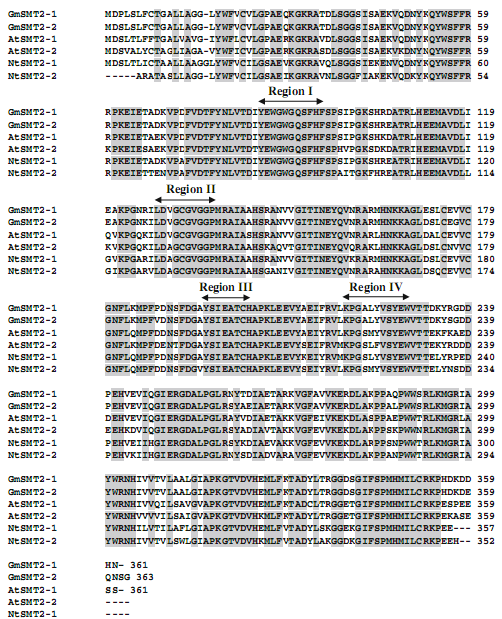 Выравнивание аминокислотных последовательностей белков СМТ2, охарактеризованных и клонированных в растениях. Стрелками обозначены консервативные сайты [Neelakandan et al., 2010].
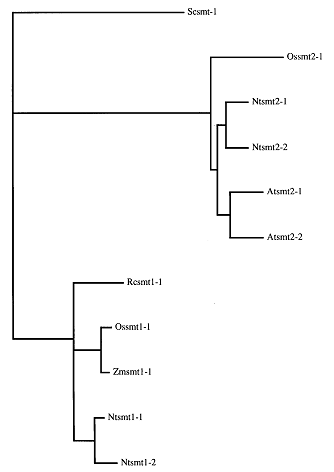 Филогенетическое древо стерин метилтрансфераз построенное для дрожжей и растений [Bouvier-nave et al., 1998].
Биосинтез стеринов в различные фазы развития
Прорастание семян, молодые стручки – биосинтез стеринов не активен (низкий уровень СМТ транскрипта)

Развитие всходов, цветение – происходит значительное изменения в составе стеринов (увеличение СМТ транскрипта)
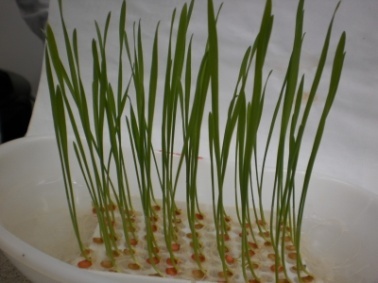 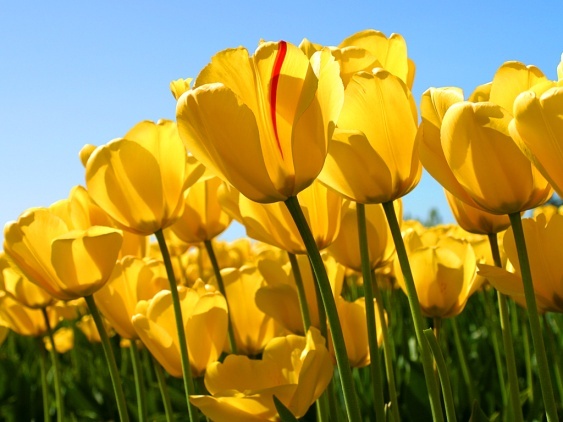 Заключение
Биосинтез любого из стероидных соединений у высших растений – это сложная комбинация последовательных реакций, регулирующиеся различными механизмами в зависимости от ткани и фазы развития;
  Биосинтез одного конкретного соединения может происходить разными взаимосвязанными путями, позволяющими определять результат блокирования одного из путей;
  Не для всех стероидных соединений изучены механизмы биосинтеза и определены ферменты;
  Изучение биосинтетических превращений имеет большее значение для прогнозирования наиболее активных предшественников стеринов для создания на их основе высокоэффективных препаратов избирательного действия.
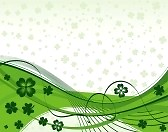 Спасибо за внимание!
27